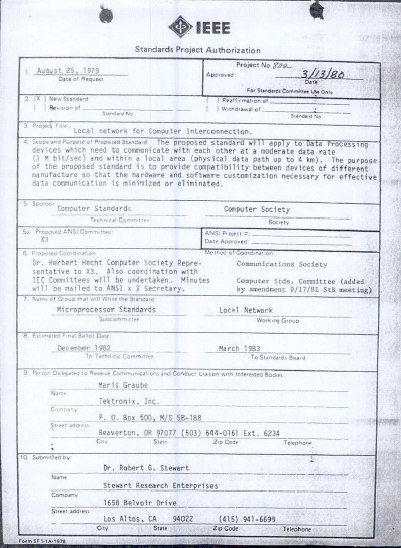 IEEE 802 LMSCExecutive Committee 01 June 2021Electronic Meeting19:00-21:00 UTC15:00-17:00 ET
1
DCN ec-21-0117-00-00EC
1.00 Meeting called to order/role call
2.00 Review/modify/approve agenda
2.01 Participation Slide Set URLs:
https://ieee802.org/sapolicies.shtml 
https://standards.ieee.org/content/dam/ieee-standards/standards/web/documents/other/Participant-Behavior-Individual-Method.pdf

Participant behavior is guided by IEEE Code of Ethics & Conduct
Participants shall act independently of others, including employers
Standards activities shall allow the fair & equitable consideration of all viewpoints
2
3.00 Chair’s Announcements
Reminder #1: Use IMAT to log your attendance
Reminder #2: Please enable mute when you are not speaking
Reminder #3: Please use the Chat function to request being put in the queue
Reminder #4: Next 802 EC telecon 19:00-21:00 UTC Tuesday 03 August 2021
3
3.08 802 Restructuring Ad Hoc update
Next meeting: 1-2pm ET Tuesday 15 June 2021
Encourage participation on Restructuring 802 ad hoc topics 
Operational Efficiency sub-ad hoc.  BenR to host further discussion via EC reflector or telecon and report status at next ad hoc meeting.
Quality Standards sub-ad hoc.  GeoffT and ApurvaM to host further discussion via EC reflector or telecon and report status at next ad hoc meeting.
External Influence ad hoc. TuncerB and JayH volunteered to lead discussion topic prior to the next restructuring ad hoc meeting.
Strategy sub-ad hoc PaulN to lead discussion on this topic prior to the next restructuring ad hoc meeting.
Technical Coherence sub-ad hoc, RogerM to lead discussion on this topic prior to the next restructuring ad hoc meeting.
JonR to lead Hybrid Meeting Evaluation sub-ad hoc discussion and report status at next restructuring ad hoc meeting.
PaulN to capture the mission/purposed statement in the 802 Chair’s Guideline, with the direction that it be made publicly visible (e.g., on the www.ieee802.org home page).
4
9.0 EC Action Item Status Review
01 June 2021 Action item review
TBD
5
Adjourn EC Meeting
6